بسم الله الرحمن الرحيم
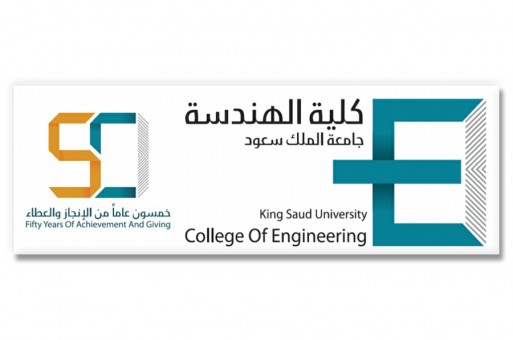 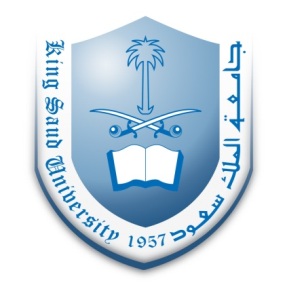 ENGINEERING MANAGEMENT(GE 404)
1
Tutorial # 3
Precedence Network
Instructor: Eng.Alothman
October 20, 2018
GE 404 (Engineering Management)
[Speaker Notes: This is a title slide.]
Precedence Diagramming calculations
2
Precedence Diagram Computation
Forward Pass Computations
Backward Pass Computations
October 20, 2018
GE 404 (Engineering Management)
Example1 
Given a precedence network for small project. Find: 
All times in the box. 
 Project duration (Note: Duration in week)
 Critical path
3
SS 5
FF 10
SF 10
SF 5
FS 6
October 20, 2018
GE 404 (Engineering Management)
Forward Pass Computations
Activity A
Activity D
Activity E
Activity B
SS 5
FF 10
SF 10
Activity C
SF 5
FS 6
Notice: Terminal Time = 55 weeks
Project duration =55weeks
October 20, 2018
GE 404 (Engineering Management)
Backward Pass Computations
5
Activity E
Activity A
Activity C
Activity B
Activity D
SS 5
FF 10
SF 10
SF 5
FS 6
Notice: Critical Path (A, B, D) Project duration =55
October 20, 2018
GE 404 (Engineering Management)
Final solution
6
SS 5
FF 10
SF 10
SF 5
FS 6
Notice: Critical Path (A, B, D) Project duration =55weeks
October 20, 2018
GE 404 (Engineering Management)
Example2 
Given a precedence network for small project. Find: 
All times in the box.
 Project duration
 Critical path
7
SF 5
FS 4
SS 3
FF 5
ZZ 2,5
SS 3
FF 2
SS 10
October 20, 2018
GE 404 (Engineering Management)
Forward Pass
8
SF 5
FS 4
SS 3
FF 5
ZZ 2,5
SS 3
FF 2
SS 10
October 20, 2018
GE 404 (Engineering Management)
Backward Pass
9
SF 5
FS 4
SS 3
FF 5
ZZ 2,5
SS 3
FF 2
SS 10
October 20, 2018
GE 404 (Engineering Management)
Total Float
10
SF 5
FS 4
SS 3
FF 5
ZZ 2,5
SS 3
FF 2
SS 10
Notice: 
Project duration =27 unite of time
Critical Paths (A, E, F; A, E, G, H)
October 20, 2018
GE 404 (Engineering Management)
Thank You
11
Questions Please
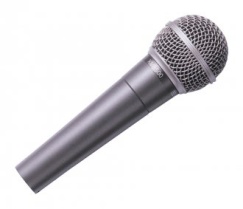 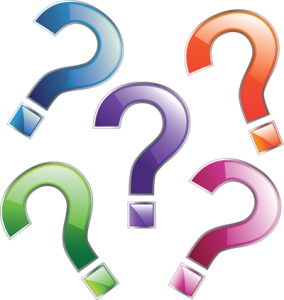 October 20, 2018
GE 404 (Engineering Management)